Calvary Chapel Sun City 
 Gin Remodel Project
11/12/2023
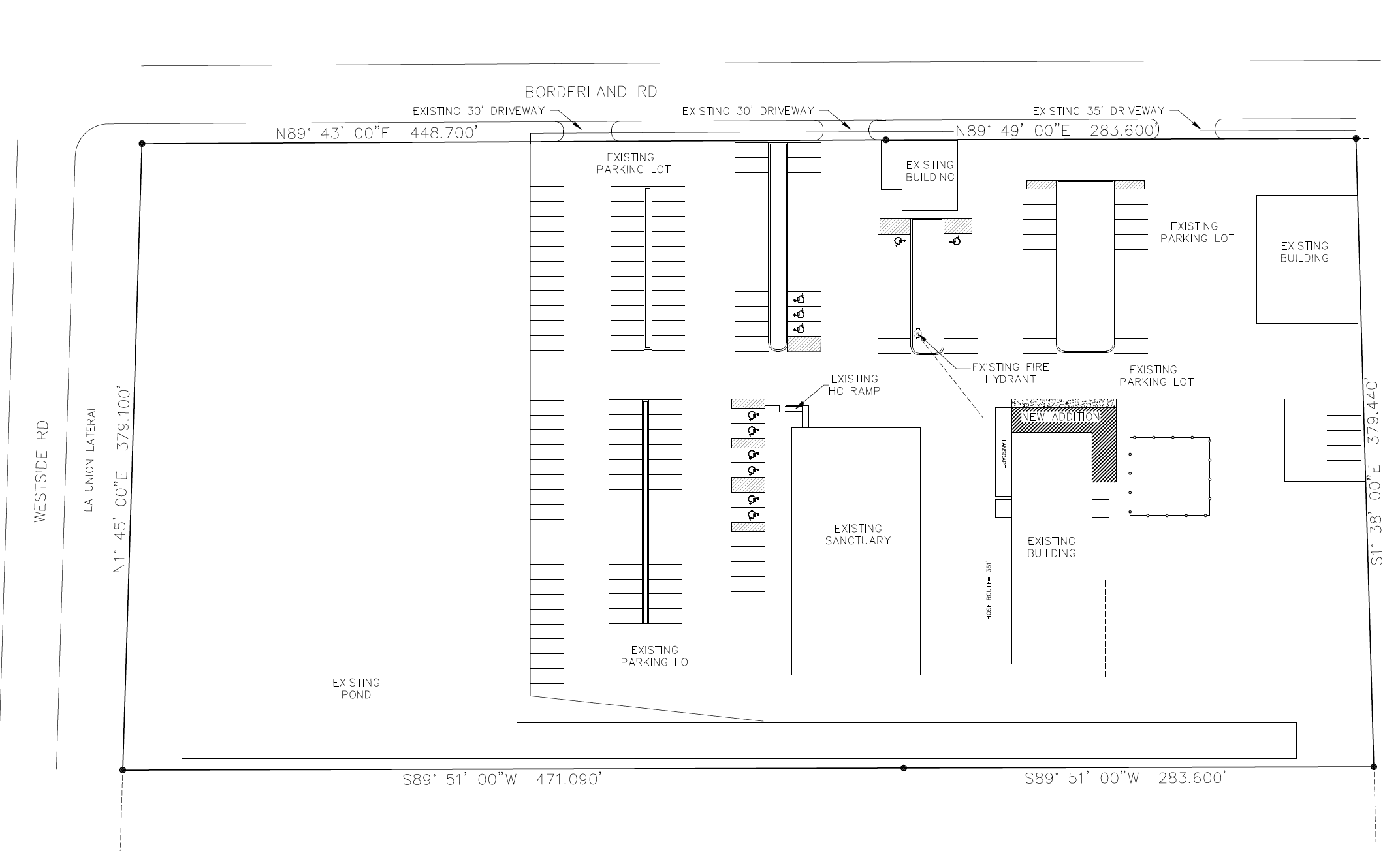 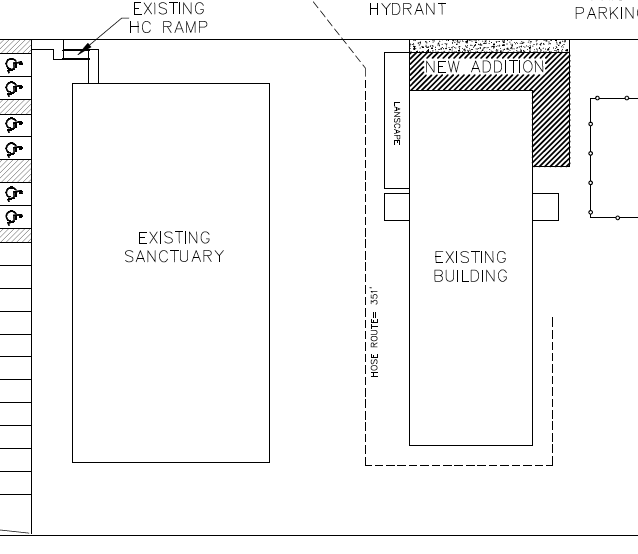 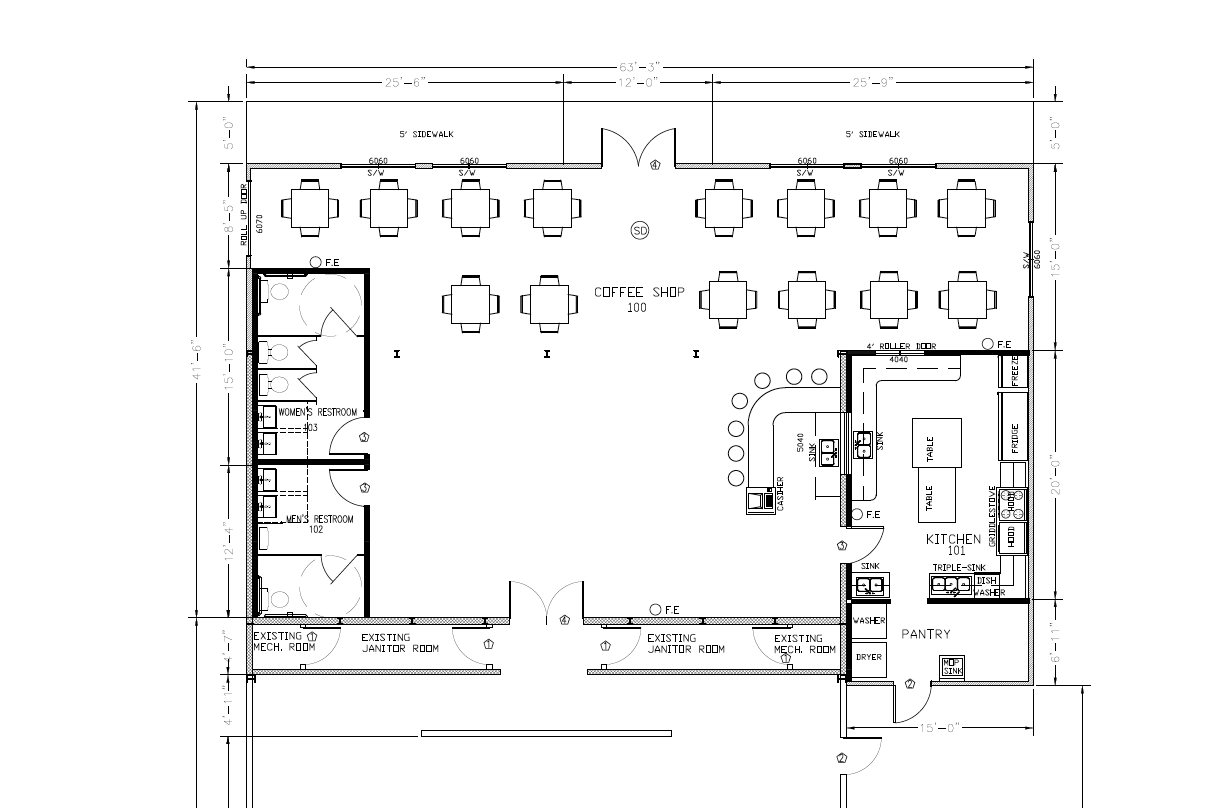 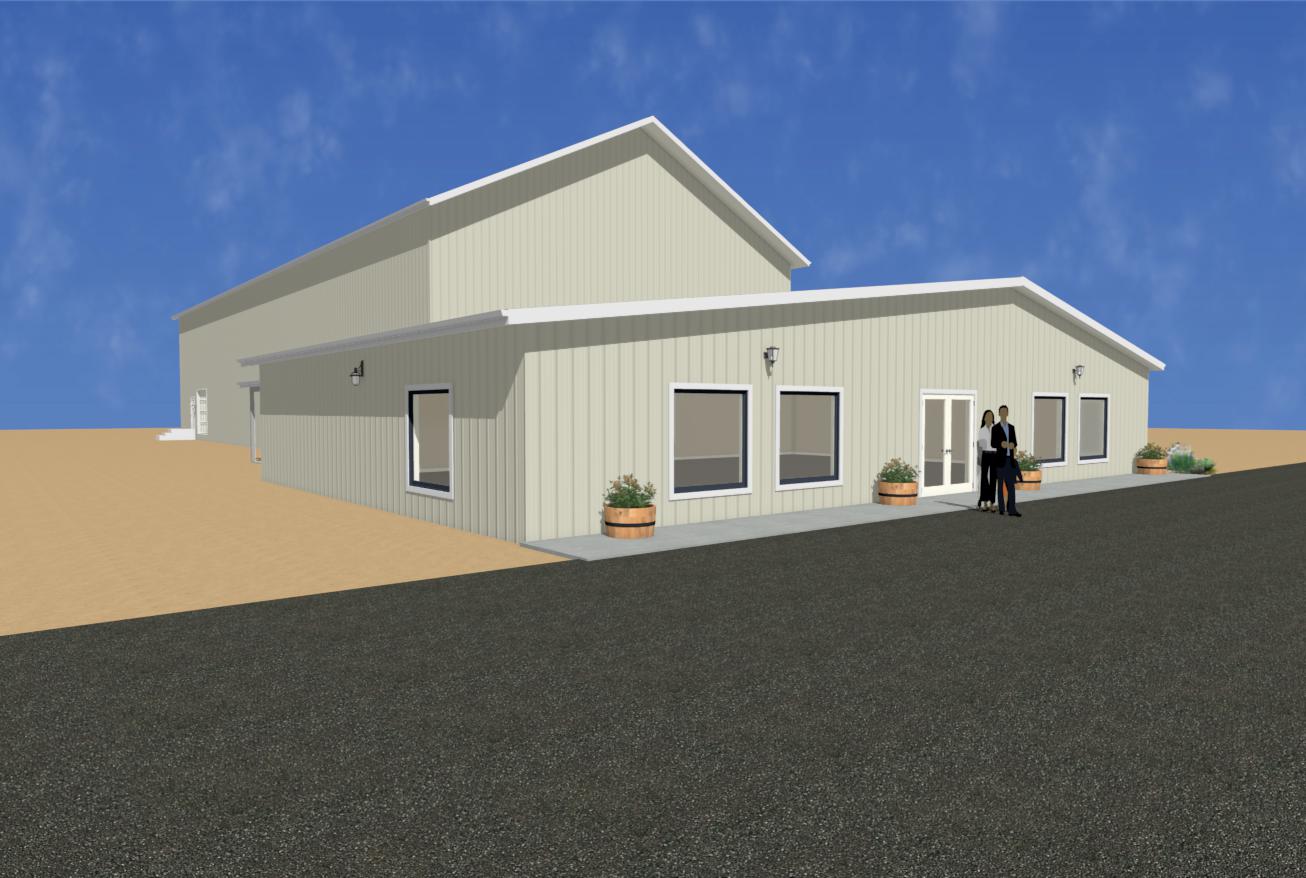 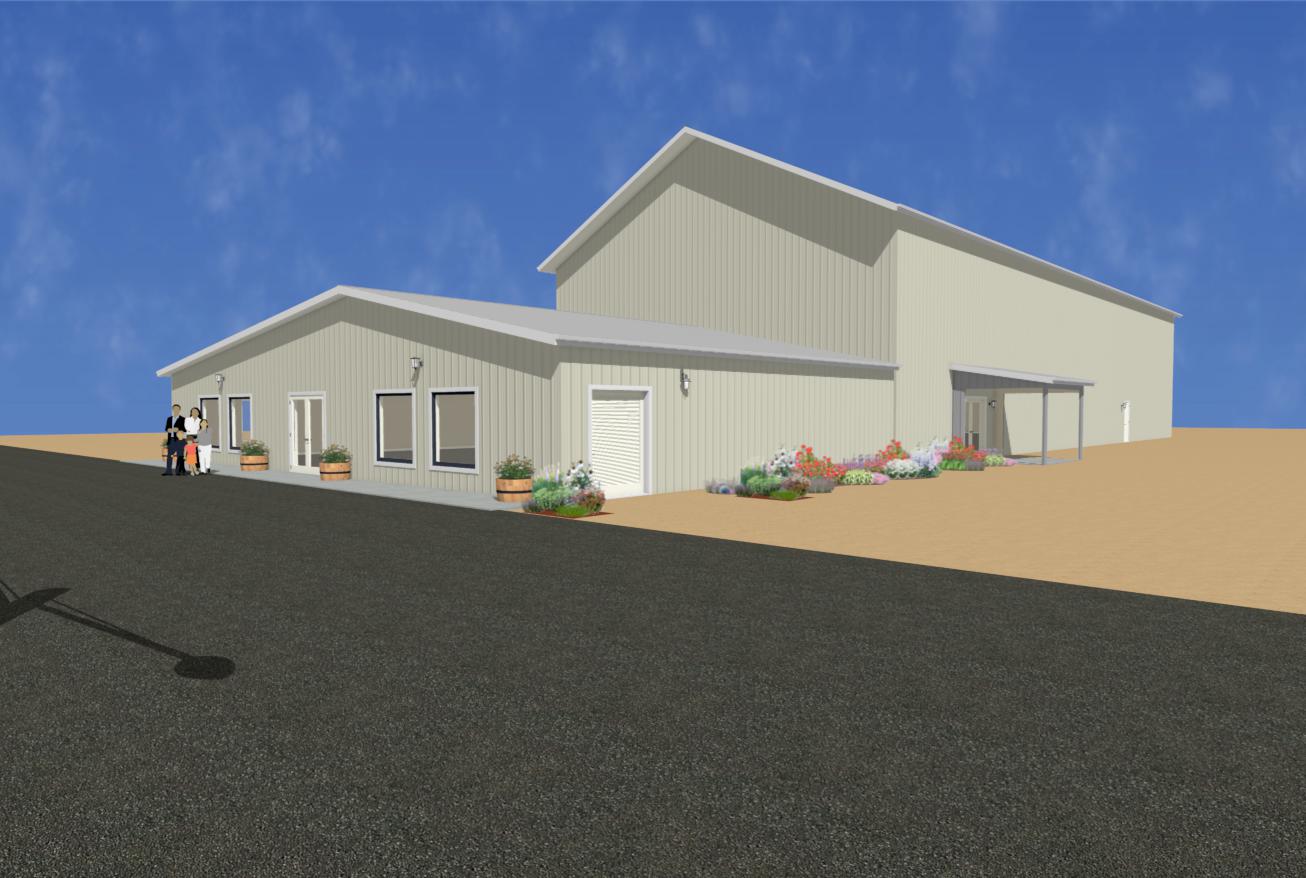 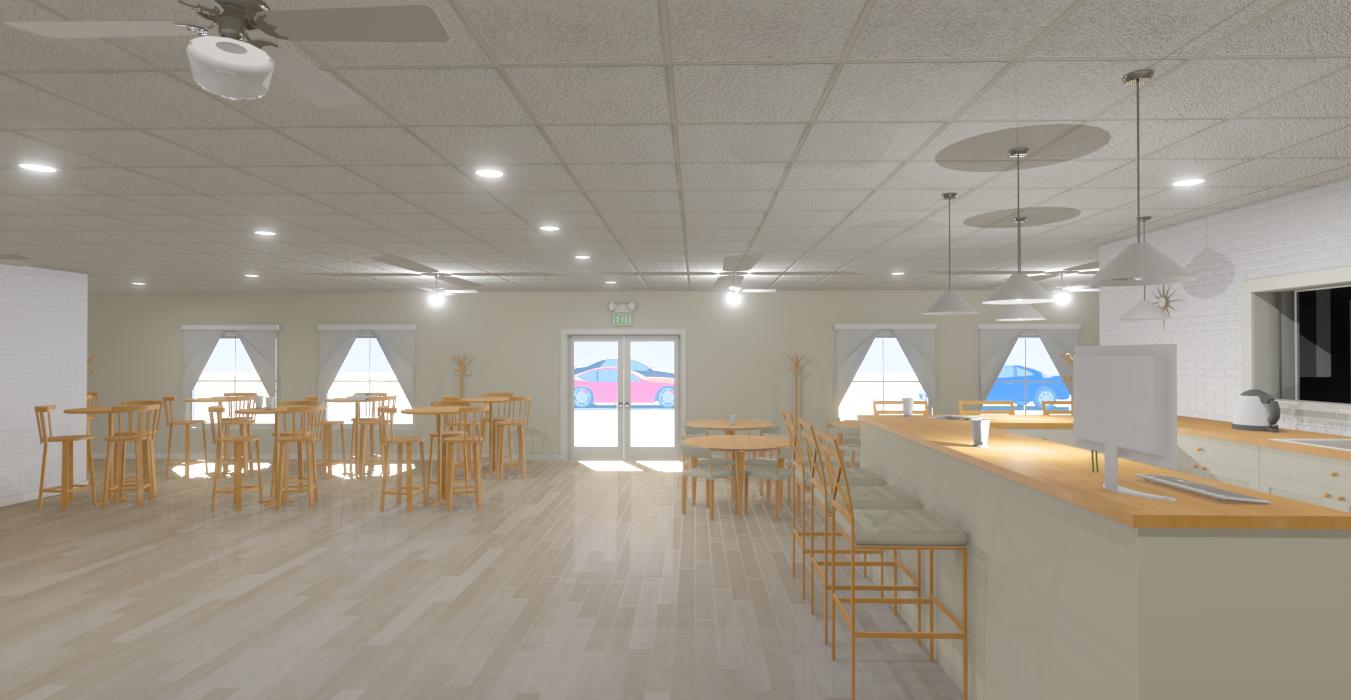 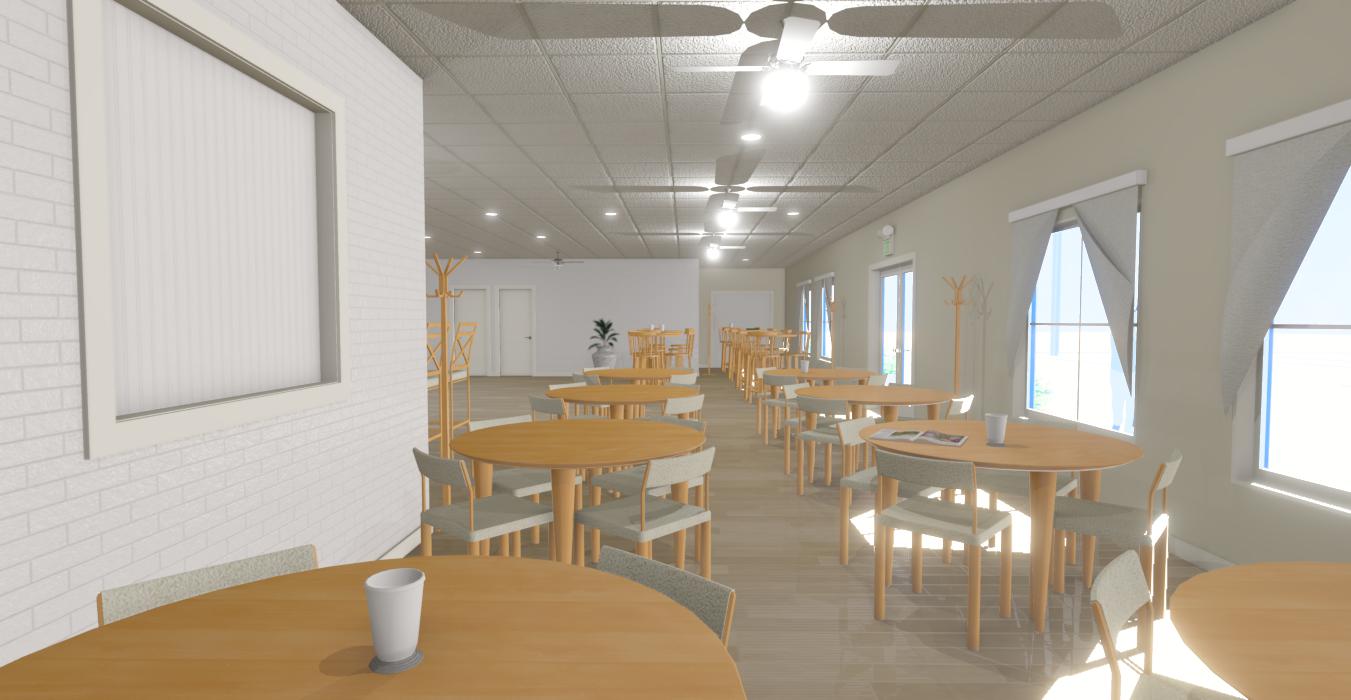 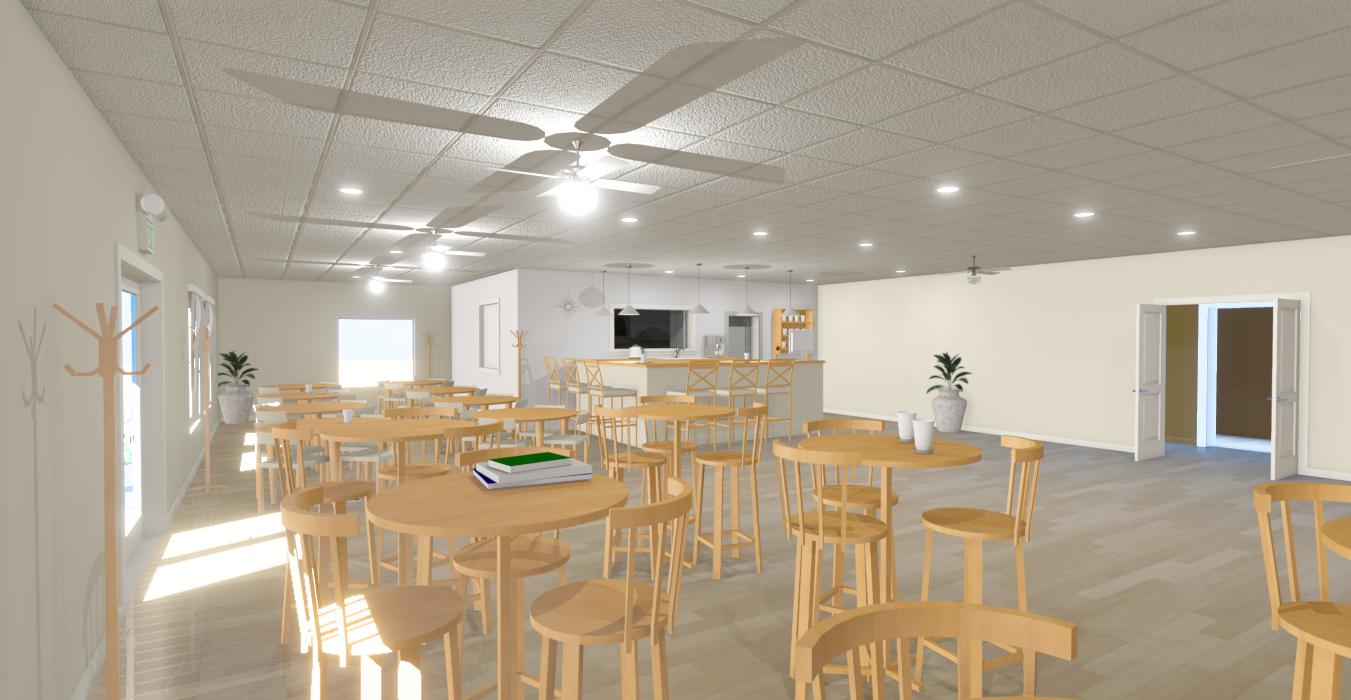 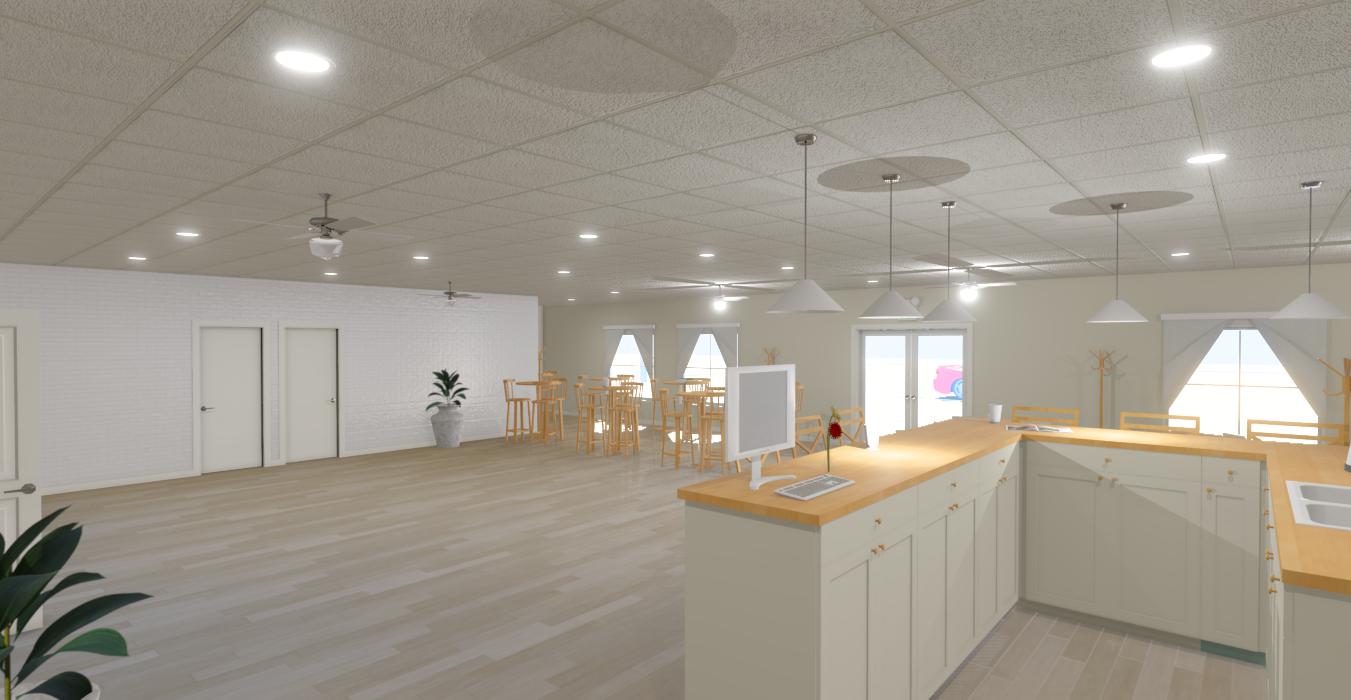 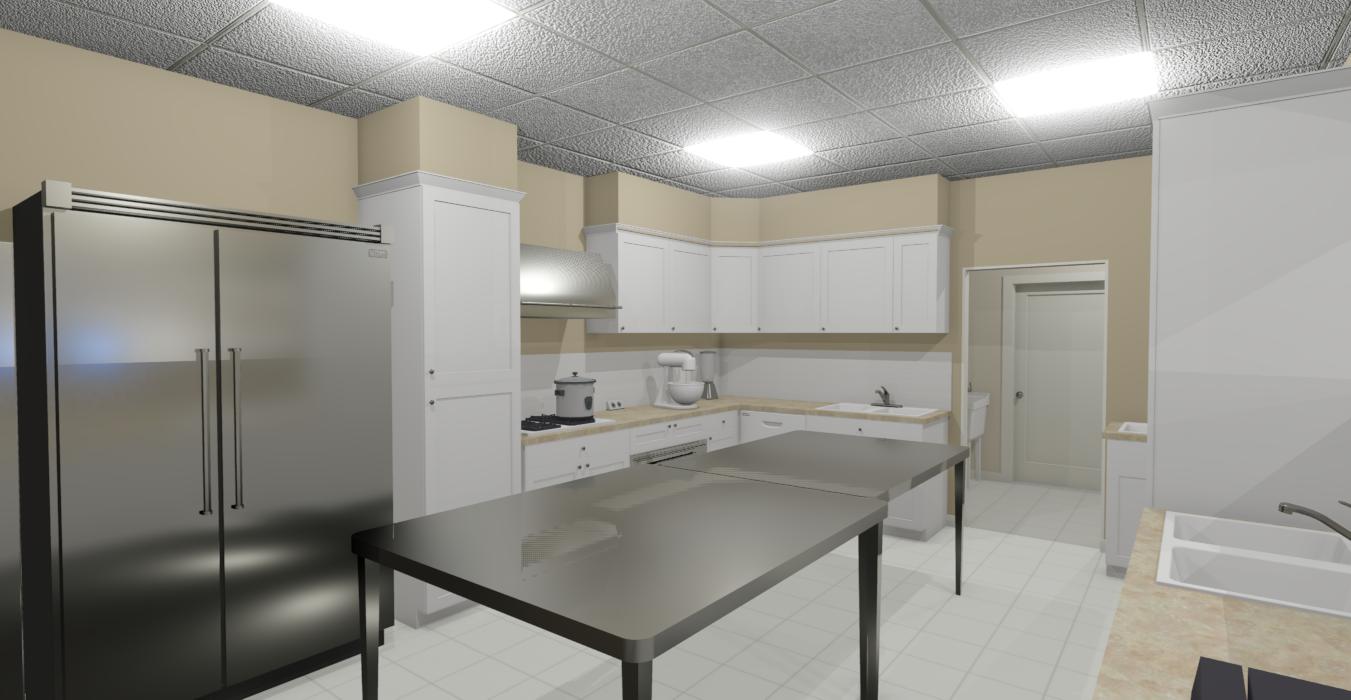 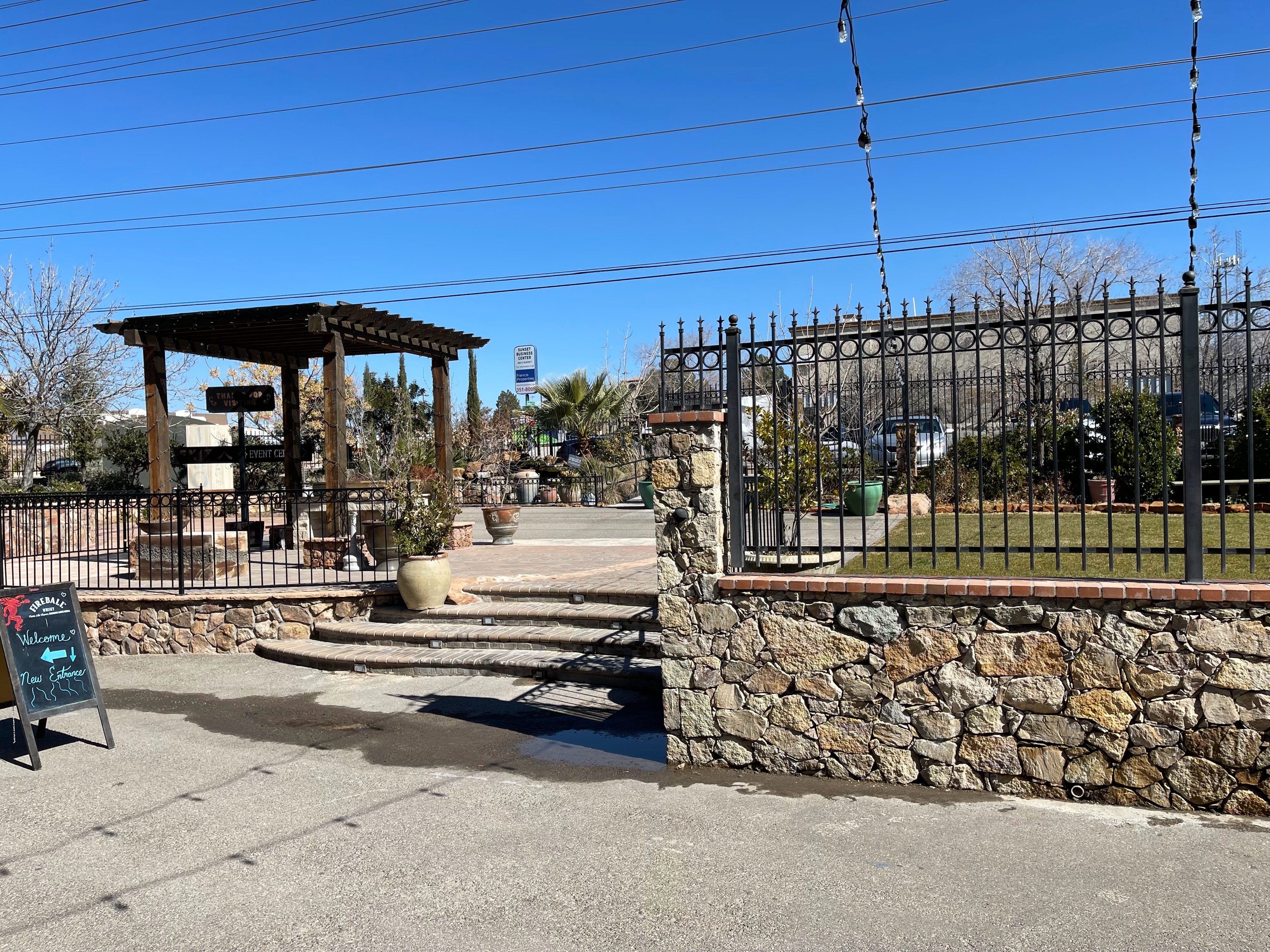 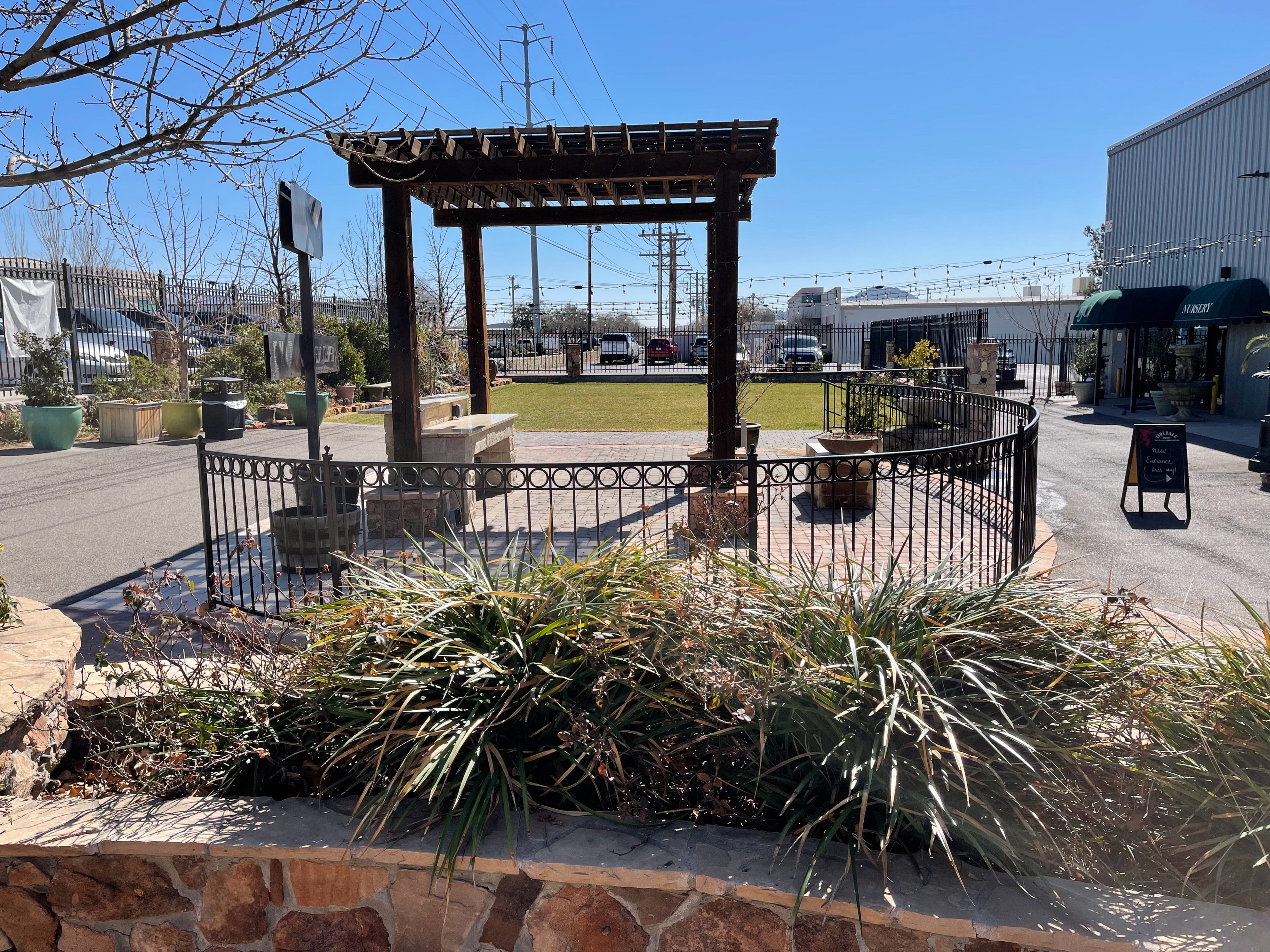 Four Phases
Remodel Inside of Gin
Outside of Gin
Addition to Gin
Landscaping
Finances
Building Fund: $167.6K
Savings: $150K
General Operations: $130-150K
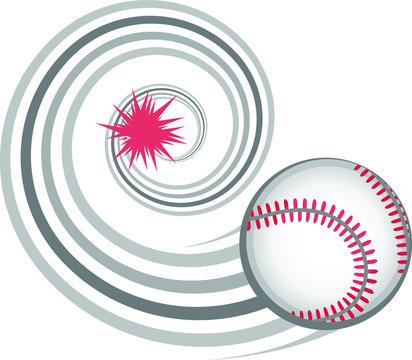 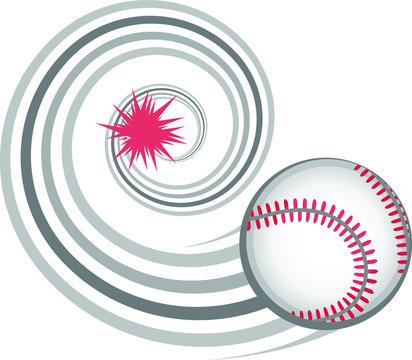 2 25 TON AC Units - $94K
Finances
Building Fund: $73.6K
Savings: $150K
General Operations: $130-150K
Four Phases
Remodel Inside of Gin
Outside of Gin
Addition to Gin
Landscaping
Calvary Chapel Sun City 
 Gin Remodel Project
11/12/2023